DAR.karhuta project 2 on progres
File created on: 8/21/2023 9:54:48 PM
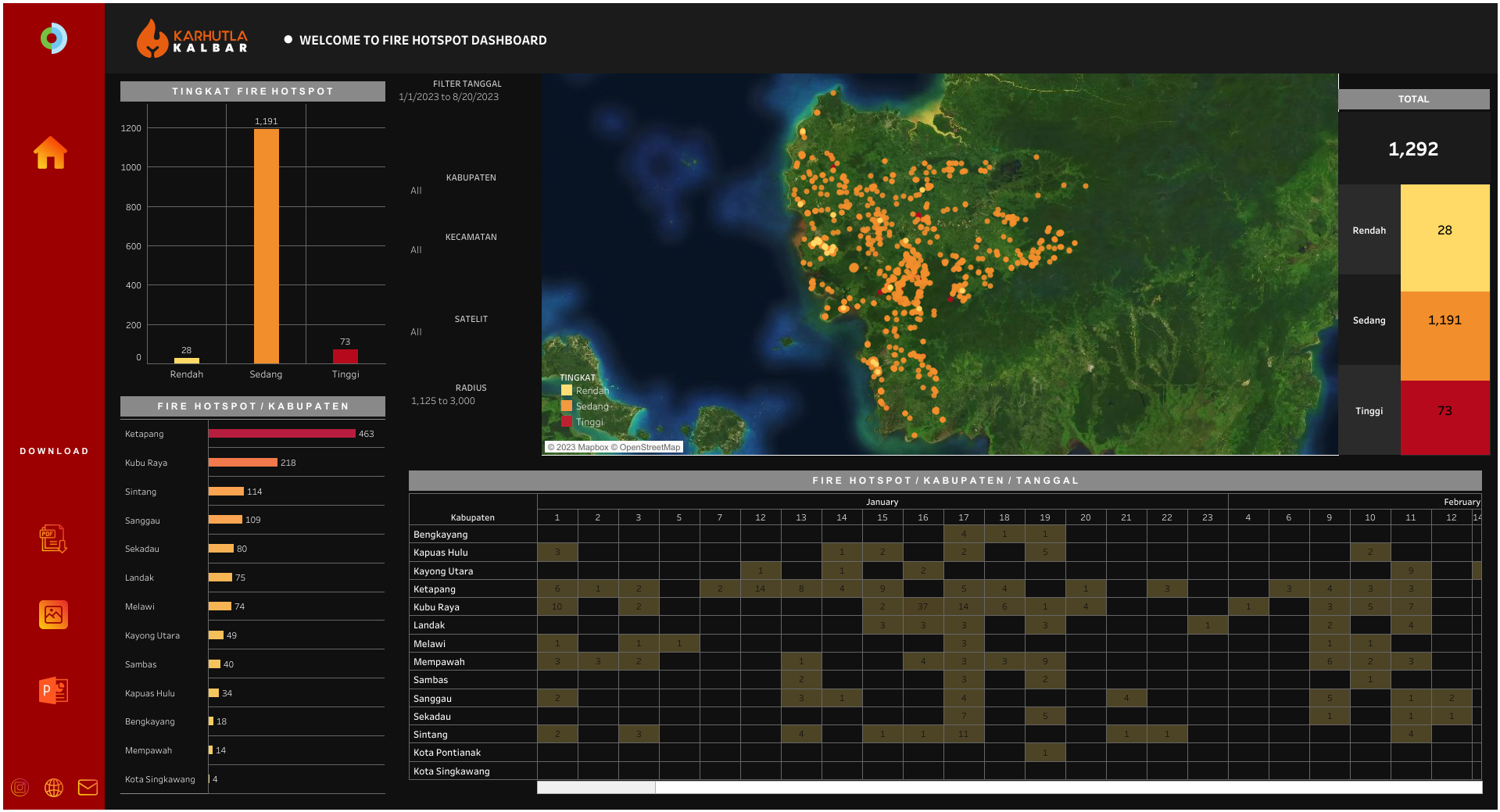